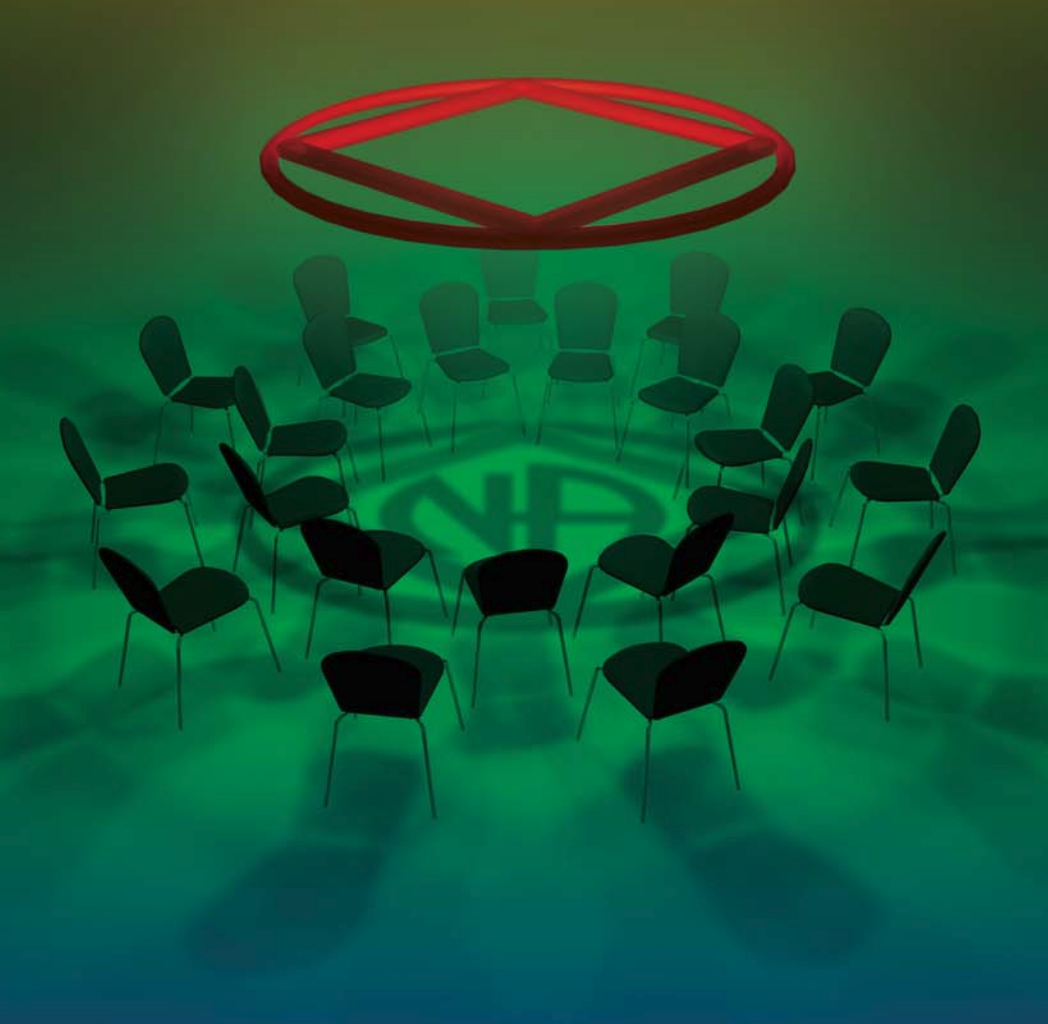 “Start a meeting …
the addicts will arrive”
Basic Text Sixth Edition
NA Service Prayer
God grant us knowledge that we may serve according to your divine precepts. 
Instill in us a sense of your purpose. 
Make us servants of your will and grant us bond of selflessness that this might truly be your work, not ours, in order that no addict, anywhere, need die from the horrors of addiction.
Starting an NA meeting
«How do you start an NA meeting? It’s really quite simple. All you really need to start an NA meeting is a desire to stop using and an NA Basic Text, and maybe a pot of coffee…. Many NA meetings have started this way, and thousands of addicts are alive and clean today because just one or two addicts made and kept the commitment to have the NA door open when others reached out for help….
CLICK HERE https://na.org/wp-content/uploads/2024/05/EN3121-IP-21-English.pdf
THE GROUP SHARES
•
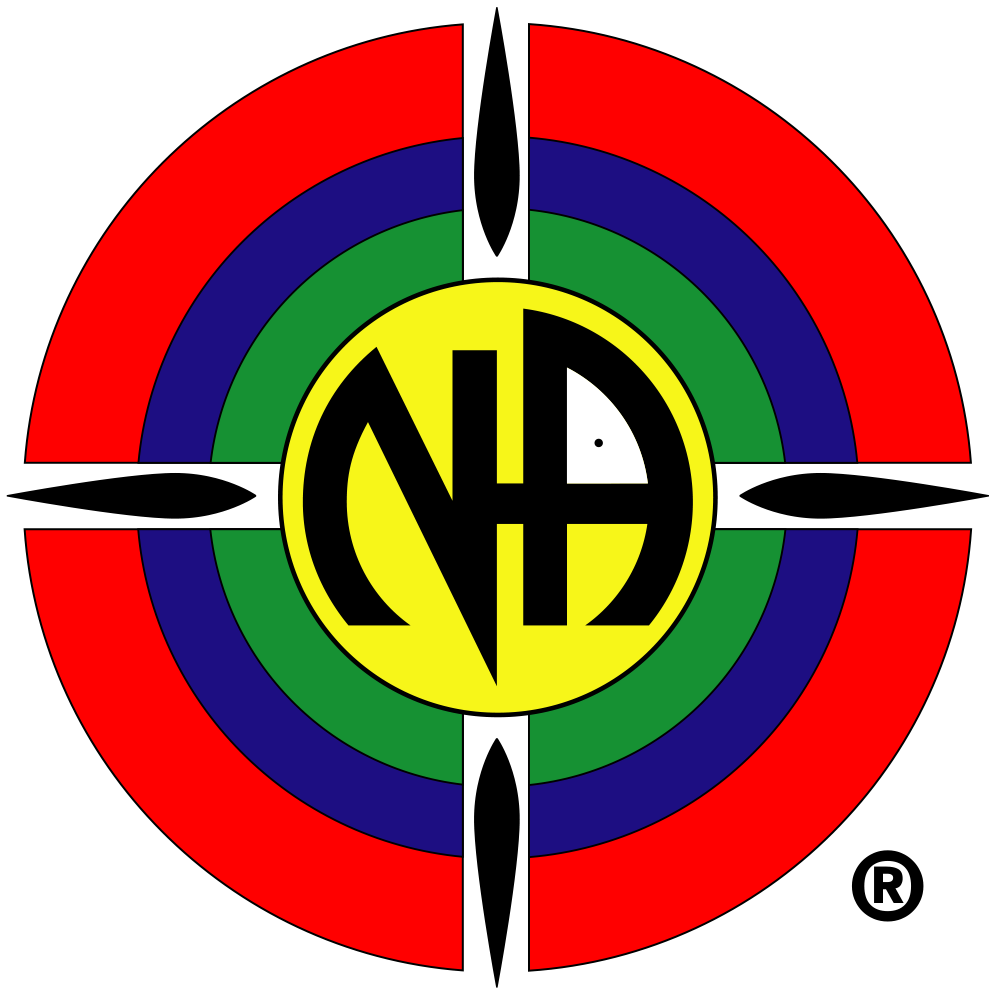 Strength and Courage
Friendship
Peace and Serenity
Love
God
Best practices to start a group
° What is an NA group?	
° What is a “home group”?
° Who can be a member?
° Where can we hold NA meetings?
° What kinds of literature should we use?
° What officers does a group need?
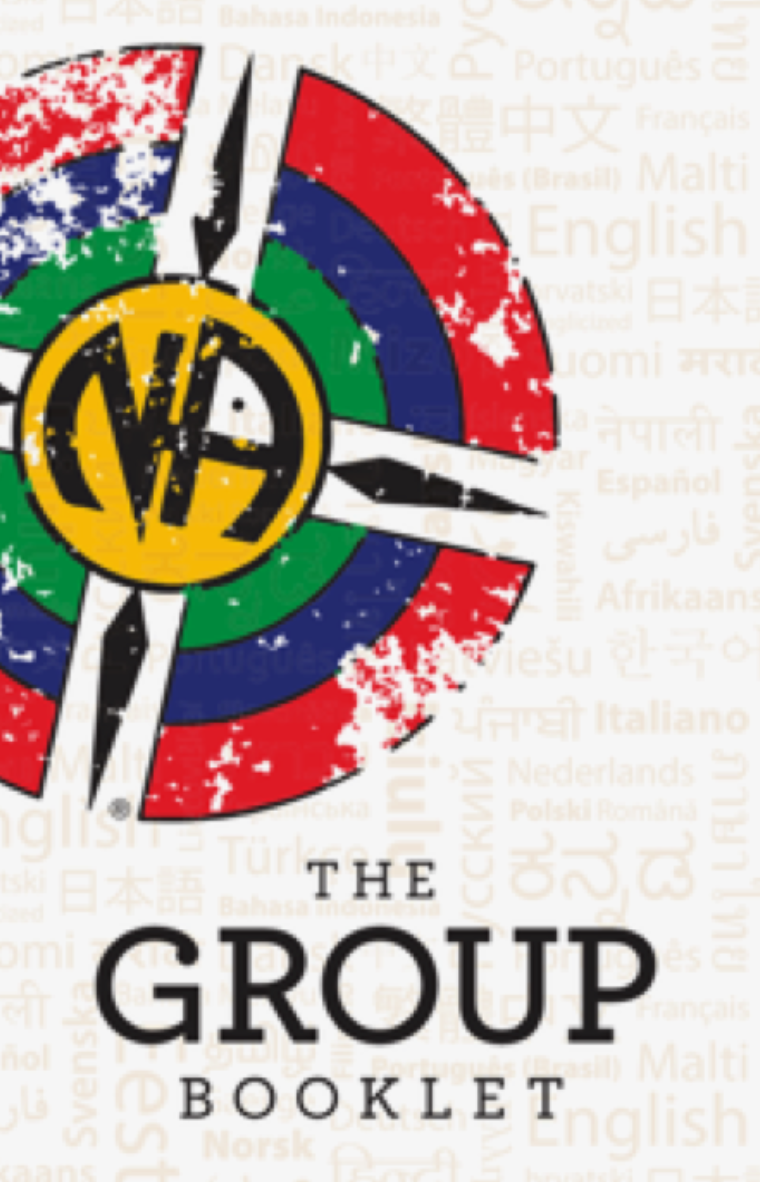 CLICK HERE   https://na.org/wp-content/uploads/2024/05/Group-Booklet-English.pdf
What is an NA group?
1. All members of a group are drug addicts, and all drug addicts are eligible for membership.
2. As a group, they are self-supporting. 
3. As a group, their single goal is to help drug addicts recover through application of the Twelve Steps of Narcotics Anonymous. 
4. As a group, they have no affiliation outside Narcotics Anonymous.
5. As a group, they express no opinion on outside issues. 
6. As a group, their public relations policy is based on attraction rather than promotion.
What is a “home group”?
… some NA communities, it has become customary for members of the fellowship to make a personal commitment to support one particular group their “home group.”

“A strong home group can also foster a spirit of camaraderie among its members that makes the group more attractive to and more supportive of newcomers.”

Experiences to share?
Who can be a member?
… “If an addict wants to be a member of Narcotics Anonymous, all that addict needs is a desire to stop using. Our Third Tradition ensures that. Whether an individual NA member chooses to be a member of a particular group as well is entirely up to that individual.”

Experiences to share?
Where we can hold NA meetings?
… “NA meetings can be held almost anywhere. Groups usually want to find an easily accessible public place where they can hold their meetings on a weekly basis. Facilities run by public agencies and religious and civic organizations often have rooms for rent at moderate rates that will meet a group’s needs. Others in your NA community may already be aware of appropriate space available for your meeting; speak with them.”


Experiences to share?..
What kinds of literature should we use?
… “NA World Services produces a number of different kinds of publications. However, only NA approved literature is appropriate for reading in Narcotics Anonymous meetings. Selections from NA approved books and pamphlets are usually read at the beginning of an NA meeting, and some meetings use them as the core of their format. NA approved literature represents the widest range of recovery in Narcotics Anonymous.”

“… However, literature of any sort produced by other twelve-step fellowships or other organizations outside NA is inappropriate for display on our literature tables or reading at our meetings. To do either implies an endorsement of an outside enterprise, directly contradicting NA’s Sixth Tradition.”

Have you experiences to share?..
What officers does a group need?
… “In different areas the work is divided differently, and the particular jobs are sometimes called by different names. What’s important is not who does the job or what the job is called, but that the job gets done. What follows are general descriptions of some of the most common sorts of jobs NA groups have. For each of these positions, your group should establish realistic terms of service and clean-time requirements.

Some experience to share?….


CLICK HERE  https://na.org/wp-content/uploads/2024/11/Serving-NA-in-Rural-and-Isolated-Communities-English-1.pdf
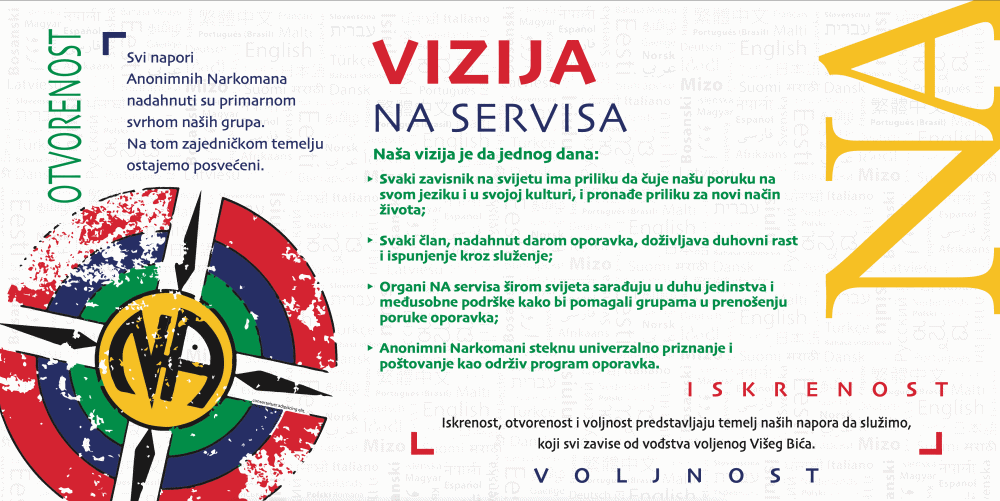 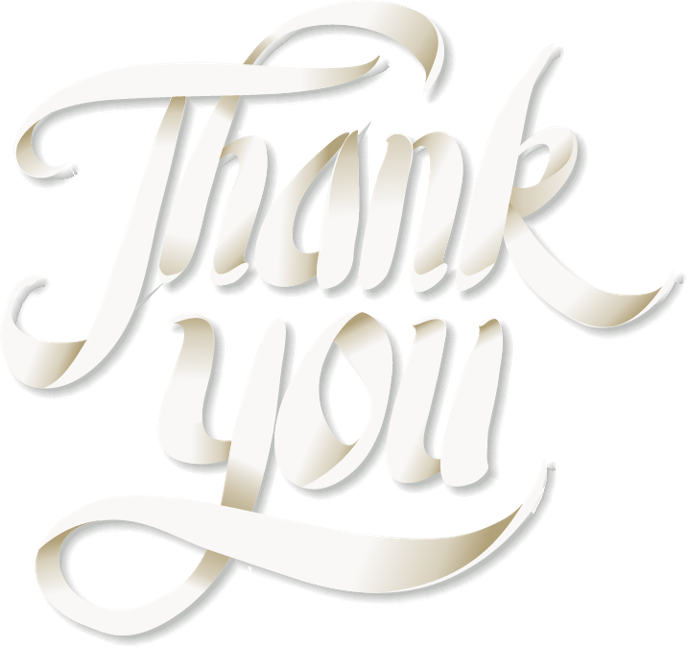